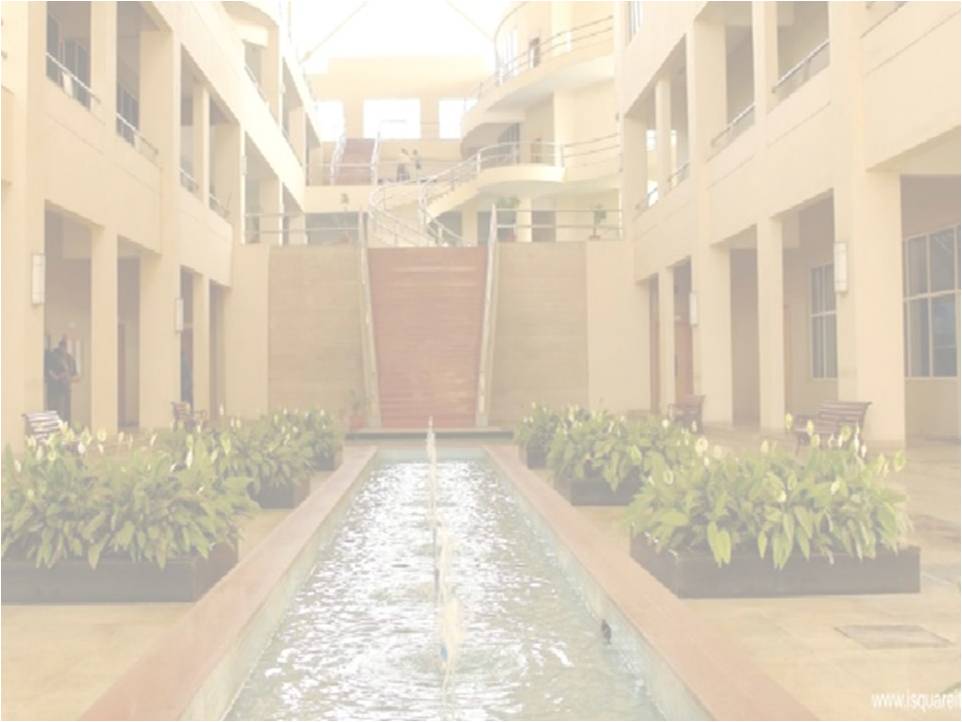 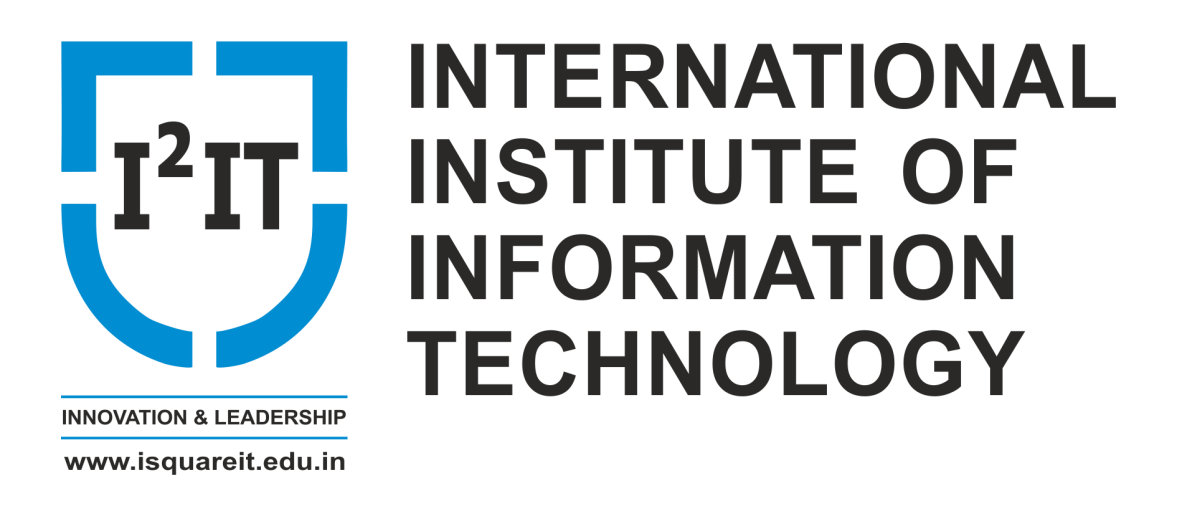 Fourier Series
Prof. Mandar Vijay Datar
Department of Engineering Sciences
International Institute of Information Technology, I²IT
www.isquareit.edu.in
Fourier Series
Learning Objectives:-

LO1:- Periodic Functions and their expansion as Fourier Series

LO2:- Half range and Full range Fourier Series and their formulation

LO3:- Harmonic Analysis of Discrete functions

LO4:- Applications of Fourier Series
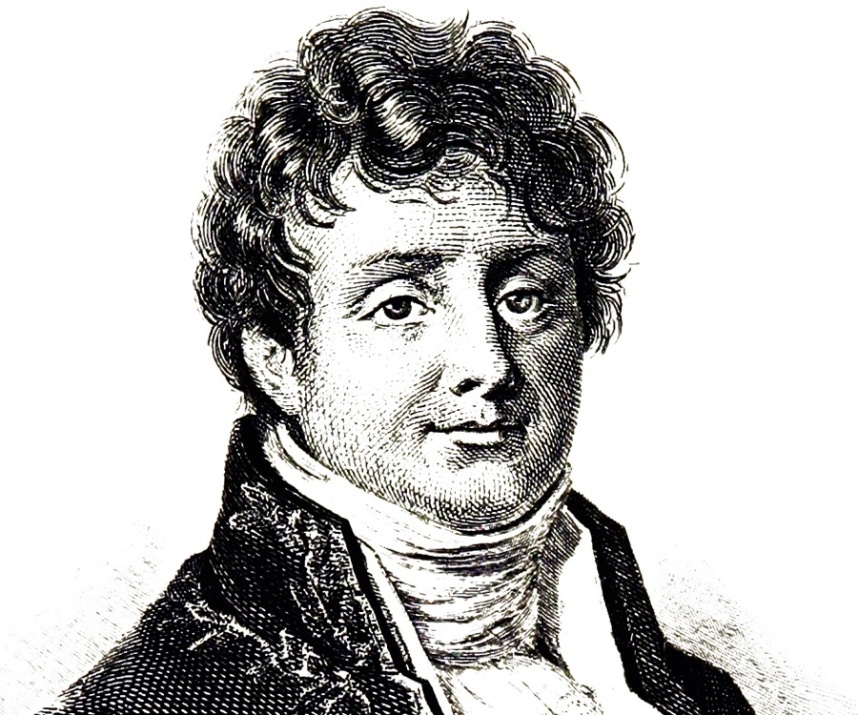 Joseph Fourier  (1768-1830)
International Institute of Information Technology, I²IT, P-14, Rajiv Gandhi Infotech Park, Hinjawadi Phase 1, Pune - 411 057 
 Phone - +91 20 22933441/2/3 | Website - www.isquareit.edu.in | Email - info@isquareit.edu.in
How it Starts
It starts with the attempt of solving Heat Conduction equation.
French mathematician Joseph Fourier (1768–1830) was trying to solve this problem 
He needed to express a function as an infinite series of sine and cosine functions
Before Fourier, Bernoulli and Euler made similar attempts while solving problems of vibrating strings
International Institute of Information Technology, I²IT, P-14, Rajiv Gandhi Infotech Park, Hinjawadi Phase 1, Pune - 411 057 
 Phone - +91 20 22933441/2/3 | Website - www.isquareit.edu.in | Email - info@isquareit.edu.in
Definition
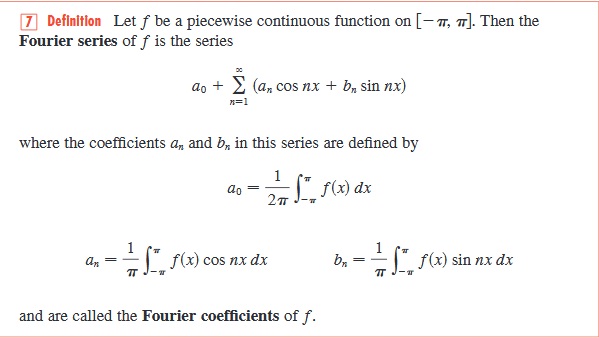 International Institute of Information Technology, I²IT, P-14, Rajiv Gandhi Infotech Park, Hinjawadi Phase 1, Pune - 411 057 
 Phone - +91 20 22933441/2/3 | Website - www.isquareit.edu.in | Email - info@isquareit.edu.in
Example
Consider the following function
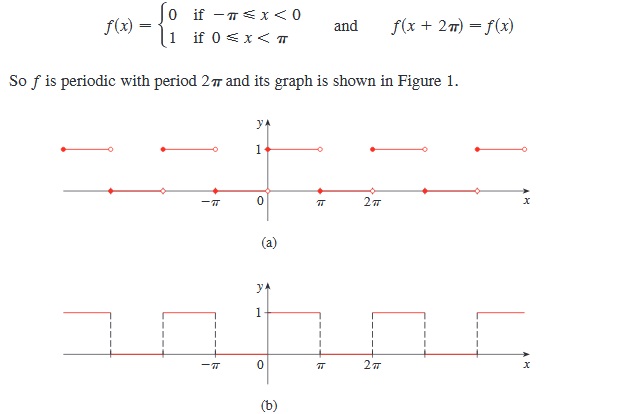 International Institute of Information Technology, I²IT, P-14, Rajiv Gandhi Infotech Park, Hinjawadi Phase 1, Pune - 411 057 
 Phone - +91 20 22933441/2/3 | Website - www.isquareit.edu.in | Email - info@isquareit.edu.in
Example Continued....
We follow the steps as given in the definition of Fourier Series-
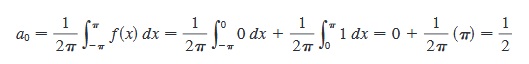 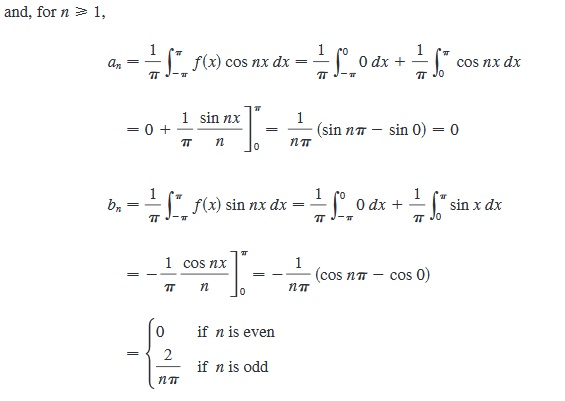 International Institute of Information Technology, I²IT, P-14, Rajiv Gandhi Infotech Park, Hinjawadi Phase 1, Pune - 411 057 
 Phone - +91 20 22933441/2/3 | Website - www.isquareit.edu.in | Email - info@isquareit.edu.in
Example Continued....
Therefore the Fourier Series of given function is-
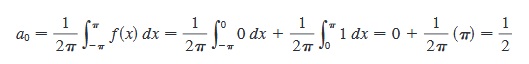 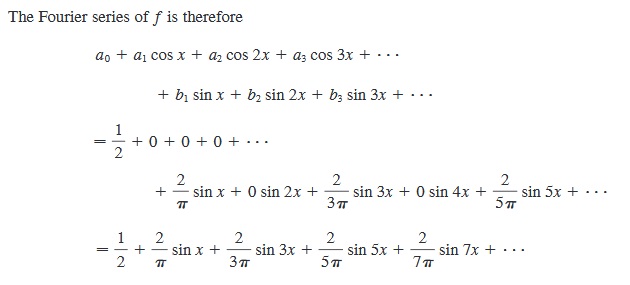 International Institute of Information Technology, I²IT, P-14, Rajiv Gandhi Infotech Park, Hinjawadi Phase 1, Pune - 411 057 
 Phone - +91 20 22933441/2/3 | Website - www.isquareit.edu.in | Email - info@isquareit.edu.in
Fourier Series for Arbitrary Period
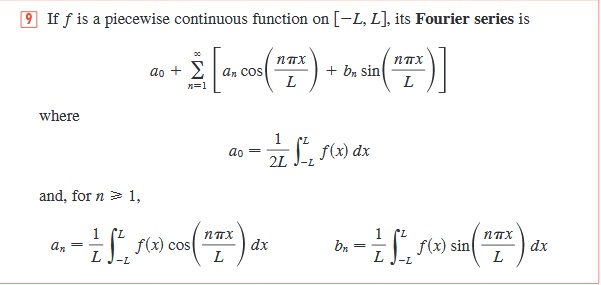 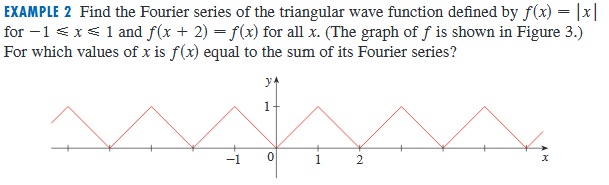 International Institute of Information Technology, I²IT, P-14, Rajiv Gandhi Infotech Park, Hinjawadi Phase 1, Pune - 411 057 
 Phone - +91 20 22933441/2/3 | Website - www.isquareit.edu.in | Email - info@isquareit.edu.in
Excercise
You can Try following Problems and Find their Fourier series expansion
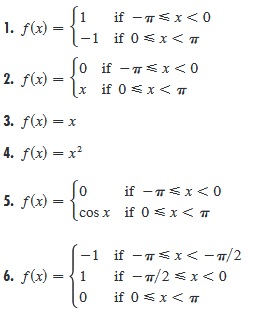 International Institute of Information Technology, I²IT, P-14, Rajiv Gandhi Infotech Park, Hinjawadi Phase 1, Pune - 411 057 
 Phone - +91 20 22933441/2/3 | Website - www.isquareit.edu.in | Email - info@isquareit.edu.in
For More Details
Contact: -
Prof. Mandar Vijay Datar
mandard@isquareit.edu.in
Mob. No. 9422615876
International Institute of Information Technology, I²IT, P-14, Rajiv Gandhi Infotech Park, Hinjawadi Phase 1, Pune - 411 057 
 Phone - +91 20 22933441/2/3 | Website - www.isquareit.edu.in | Email - info@isquareit.edu.in